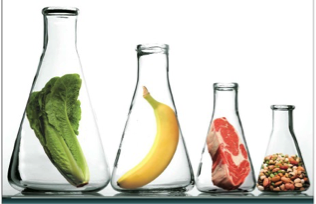 GIDA MİKROBİYOLOJİSİ
ANKARA ÜNİVERSİTESİ
KALECİK MESLEK YÜKSEKOKULU
ÖĞRETİM GÖREVLİSİ NİLGÜN BAŞAK TECER
nbtecer@ankara.edu.tr
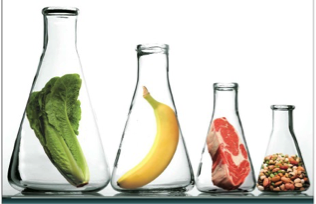 GIDALARDA BULUNAN ÖNEMLİ MİKROORGANİZMALARA GİRİŞ
GIDALARDA BULUNAN ÖNEMLİ MİKROORGANİZMALAR
GIDALARDA BULUNAN ÖNEMLİ FUNGUSLAR
GIDALARIN DOĞAL MİKROFLORASI
GIDALARDA MİKROBİYEL BOZULMALAR
ET VE ET ÜRÜNLERİNDE MİKROBİYEL BOZULMALAR
SÜT VE SÜT ÜRÜNLERİNDE MİKROBİYEL M. BOZULMALAR
YUMURTA VE YUMURTA ÜRÜNLERİNDE M. BOZULMALAR
MEYVE VE SEBZE ÜRÜNLERİNDE M. BOZULMALAR
TAHIL VE TAHIL ÜRÜNLERİNDE M. BOZULMALAR
FERMENTE VE DİĞER ÜRÜNLERDE M.BOZULMALAR
GIDA KAYNAKLI ZEHİRLENMELER
GIDALARDA PATOJEN İNDİKATÖRLERİ
DERS AKIŞI
Mikrobiyolojiden gıda maddelerinin üretiminde, korunmasında yararlanılır. 
Gıda mikrobiyolojisi, gıdalardaki istenmeyen mikroorganizma konularını kapsar. 
Herhangi bir mikroorganizmadan endüstriyel olarak bir ürün; örneğin, yoğurt, bira elde ediliyorsa, bu gıda mikrobiyolojisi değil, endüstriyel mikrobiyoloji konusudur.
GIDA MİKROBİYOLOJİSİ ?
Gıdanın su aktivitesi
Gıdanın pH’sı
Gıdanın bulunduğu ortamın sıcaklığı
Gıdanın bulunduğu ortamın Bağıl Nemi
Gıdanın oksidasyon-Redüksiyon potansiyeli
Gıdada bulunan antimikrobiyel  bileşikler
Gıdada bulunan besin öğeleri
Gıdanın biyolojik ve fiziksel yapısı
Gıdanın bulunduğu çevre koşulları
Gıdanın bulunduğu ortamın Oksijen durumu
Gıdanın bulunduğu ortamın kimyasal madde konsatrasyonu
Gıdanın bulunduğu ortamın ozmotik basıncı
GIDALARDA BULUNAN MİKROORGANİZMALARI ETKİLEYEN FAKTÖRLER
Mikroorganizma kaynağını bilmek neden önemli?
Mikroorganizma girişini kontrol etmek ve metot geliştirmek 
Mikroorganizma inhibisyonu için proses geliştirmek
Gıda veya gıda katkıları için standart oluşturabilmek
GIDALARDA BULUNAN MİKROORGANİZMA KAYNAKLARI
İ̇nsan 
Hava 
Toprak 
Su ve kanalizasyon 
Hayvanlar 
Bitkiler 
İ̇ngredientler ve katkı maddeleri
GIDALARDA BULUNAN MİKROORGANİZMA KAYNAKLARI
İNSAN
Çalışan kişiler belirli aralıklarla sağlık kontrollerinden geçmelidir. Hastalanan kişiler iyileştikten sonra da hastalık etmeni patojen mikroorganizmayı belirti göstermeden taşıyabilir. Bunlara portör ya da taşıyıcı denir.
Nekahat devresinde taşıyıcılık: insan hastalığı geçirdikten sonra hastalık etmeni mikroorganizmayı 10 haftadan daha kısa süre belirti göstermeden taşımaya devam eder.
Kronik taşıyıcılık: insan hastalığı geçirdikten sonra hastalık etmeni mikroorganizmayı süresiz olarak belirti göstermeden taşımaya devam eder.
Temas nedeniyle taşıyıcılık: İnsan patojen mikroorganizmayı enfekte kişiden alır ve belirti göstermeden taşır.
Personel hijyeninin sağlanmasında tuvaletlerin önemli yeri vardır.
Salmonella, Shigella: tifo, dizanteri
GIDALARDA BULUNAN MİKROORGANİZMA KAYNAKLARI
Hepatit A: sarılık
Poliovirüs: çocuk felci
Norwalk: gastroenterit
İnsanların elleri, nefesi, saçları, terleri bulaşı kaynağıdır.
Burun, boğaz ve deriden Staphylocoocus türleri (çıbanlar, dolamalar, isilik gibi Staph. kaynaklı lezyonlardaki iltihaplar)
Bağırsaktan E.coli  (fekal koliform)
Dikkatsiz öksürme: üst solunum yolları enfeksiyonlarına neden olan mikroorganizmalar dağılır ve toz partiküllerinde tutunur.
İnsan kaynaklı bulaşı nedenleri:
Temizlenmemiş eller
Kirli elbiseler ve saçlar
Personel hijyeni
Küçük kesikler, enfeksiyonlar
Hepatit A veya nezle gibi bulaşıcı hastalığa sahip olanlar
GIDALARDA BULUNAN MİKROORGANİZMA KAYNAKLARI
SU ve KANALİZASYON
Suda patojen mikroorganizmalar bulunmamalı.
Fekal bulaşı olmuş sularda Salmonella, Shigella ve Vibrio cholera bağırsak enfeksiyonlarına, Salmonella typhi ve Salmonella paratyphi tifo ve paratifoya neden olur.
Çiğ tüketilen ürünlerin yetiştirilmesinde kirli sulama suyu kullanılmamalıdır.
Sularda fekal kontaminasyon indikatörü olarak koliformlar aranır.
HAVA
Çürüyen bitkilerdeki küf sporlarını taşıyarak yayılmalarına yol açar.
Mikroorganizmalar havada çoğalmaz ancak canlılıklarını belirli bir süre koruyabilir.
Su arıtma işleminin yapıldığı fabrikada: Klebsiella, Bacillus, Flavobacterium, Streptococcus, Micrococcus bulunur.
Süt fabrikalarında: Streptococcus ve bakteriyofajlar
Bira fabrikalarında: mayalar
Canlı hayvanların ve çiğ gıdaların işlendiği ortamlarda havadaki mikroorganizma sayısı yüksektir.
GIDALARDA BULUNAN MİKROORGANİZMA KAYNAKLARI
TOPRAK
Mikroorganizma sayısı yüzeye yakın kısımlarda daha fazladır.
Sporlu bakterilerin en önemli kaynağıdır.
Bacillus, Clostridium, Corynebacterium, Micrococcus, Alcaligenes, Acinetobacter, Arthrobacter, Pseudomonas, küfler, mayalar
Toprağa yakın yetişen ürünler rüzgar veya yağmur aracılığıyla topraktaki mikroorganizmalar ile bulaşır.
HAYVANLAR
Sağlıklı bir hayvanın kas dokusu sterildir.
Kesimden sonra bulaşı meydana gelir.
Çiftlik hayvanları kontamine yemlerle beslenerek veya diğer hayvanların dışkıları ile temas ederek enfekte olur.
Sağlıklı bir hayvanın memesinde bulunan süt steril midir?
Çok az sayıda mikroorganizma içerir. Ancak sağım sırasında ellerden, sağım aletlerinden, kaplardan kontamine olur.
Çiğ sütte: Staphylococcus, Micrococcus, Corynebacterium türleri bulunur.
Hastalıklı hayvanların sütünde: Salmonella, Brucella, Coxiella, Listeria bulunabilir.
Sağlıklı bir kanatlının yumurtasının iç kısmı yumurtalamadan hemen sonra sterildir. Yumurtlamadan sonra dışkı ve toprak kaynaklı mikroorganizma ile bulaşır. Kanatlılar başlıca Salmonella kaynağıdır. Ördekler nemli ve çamurlu yerlerde yumurtaları üzerine yatarlar. Ördek yumurtalarında bakterilerin kabuktan içeri girme riski daha yüksektir.
Böcekler beslenme şekilleri nedeniyle mikroorganizmaları bir ortamdan diğerine taşıdıkları gibi dışkıları yoluyla kontaminasyon kaynağı oluştururlar. Böcek, kuş, haşere, kemiriciler ve sinekler kontaminasyon kaynağıdır.
GIDALARDA BULUNAN MİKROORGANİZMA KAYNAKLARI
BİTKİLER
İç kısımlar sterildir (soğan, sarımsak, turp, lahana vb. hariç).
Bazı bitkiler antimikrobiyal metabolitler salgılar.
Doğal gübre kullanılarak veya organik tarımla üretim yapılıyorsa patojenler bulunabilir.
Mikroorganizma seviyesini ve çeşidini etkileyen faktörler:
Hastalıklar,
Hasarlar,
Hasat ve yıkama arasında geçen süre
Depolama ve taşıma koşulları
KATKI MADDELERİ
Nişasta, un, şeker vb. katkılar termofilik mikroorganizma içerebilir.
Hindistan ceviz, yumurta, çikolata patojen kaynağı olabilir.
Alınabilecek önlemler:
Hijyenik koşullarda üretim yapılmalı
Standartlar belirlenmeli
ALET-EKİPMAN
Uzun süre sürekli kullanım engellenmeli
Ölü noktalar olmamalı varsa dikkatli temizlenmeli
Çapraz kontaminasyon riski engellenmeli
Alet ve ekipmanda kırık ve çatlaklar olmamalı.
GIDALARDA BULUNAN MİKROORGANİZMA KAYNAKLARI
DİNLEDİĞİNİZ İÇİN TEŞEKKÜRLER…